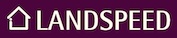 A Presentation to 

Housing Strategy and Enabling Sub Group 

of the 

Kent Housing Group






26th January 2016
Landspeed is an Affordable Housing Provider (AHP)
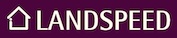 Primary Activity

To acquire & deliver Section 106 Intermediate Affordable Housing to qualifying purchasers

To deliver shared ownership and affordable shared equity (shared purchase) products

To manage and assist homeowners, with initial purchase, home management, future sales & staircasing


Secondary Activity

To provide supporting affordable housing values to housebuilders/developers

To advise local authorities/housebuilders/developers on size standards, unit mix & integration

To advise local authorities/housebuilders/developers on Section 106 Deeds

To troubleshoot for local authorities/housebuilders/developers



Landspeed’s ethos is simply to ensure Section 106 affordable housing is maximised and delivered in every instance
Issues Confronting Delivery of Affordable Housing
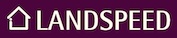 * Viability


* Grant and Subsidy


* Lack of consistency from RP’s


* Delivery of small Section 106 affordable allocations


* Achieving preferred Tenure Mix


* Housing & Planning Bill and proposed changes to NPPF
Housing & Planning Bill and proposed changes to NPPF
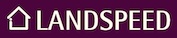 * Starter Homes

* ‘Help to Buy’ Shared Ownership

* Right to Buy

* Rent Reductions

* Duty to consider selling vacant high value housing   

* Payments to Secretary of State by local housing authorities (from vacant sales and rent increases)

* Reducing 'social housing' regulation



What will be the potential impact caused by the uncertainty of changes and possible future role of RP’s and HCA and how can this be minimised?
Considerations that may assist to minimise impact to Section 106 affordable housing delivery
Encourage deliverable tenure mixes for small Section 106 affordable allocations: 
                    * Expand definitions and operative clauses to offset potential delivery difficulties
		* Allow for possible variations to tenure and/or unit type if no RP interest

Apply practical integration and unit sizes for Section 106 affordable housing
                   * Allow standard developer house/apartment types
                  * Consider higher proportion of studio and 1 bedroom apartments

Do not capitulate to Section 106 viability arguments

Minimise acceptance of commuted payments in lieu of Section 106 affordable units

Restrict proliferation of Section 106 DMS and other affordable products not currently NPPF compliant

Restrict use of Preferred Provider status within Section 106 deeds:
                   * Allow for inclusion of  Affordable Housing Provider in addition to standard RP definition

Consider introduction of  Local Household Income Thresholds:
                  * Controls affordable sales pricing          
                 * Creates potential ability to target specific income groups &
                 * Alleviates pressure on rented sector by lifting lower income households into ownership
Example of Comparative Tenure Affordability
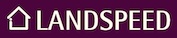 Examples of Landspeed Affordable Schemes
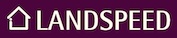 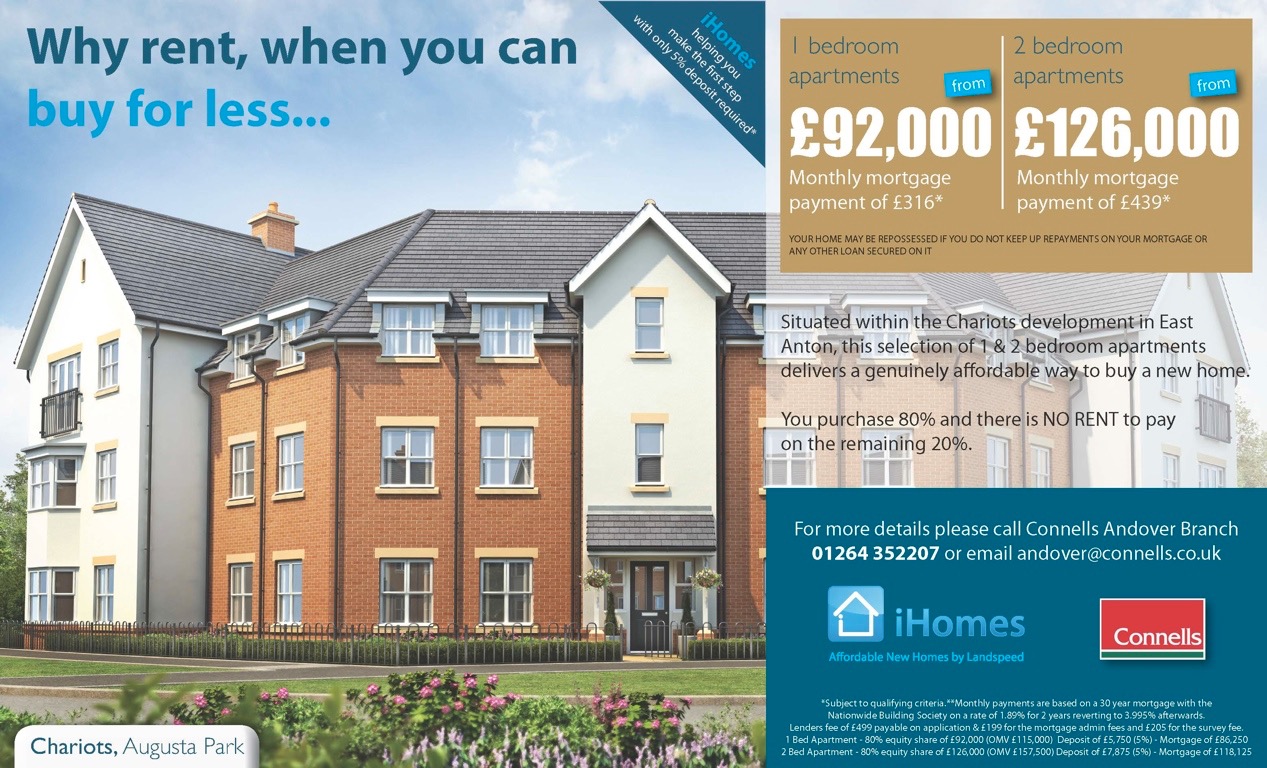 Examples of Landspeed Affordable Schemes
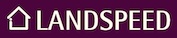 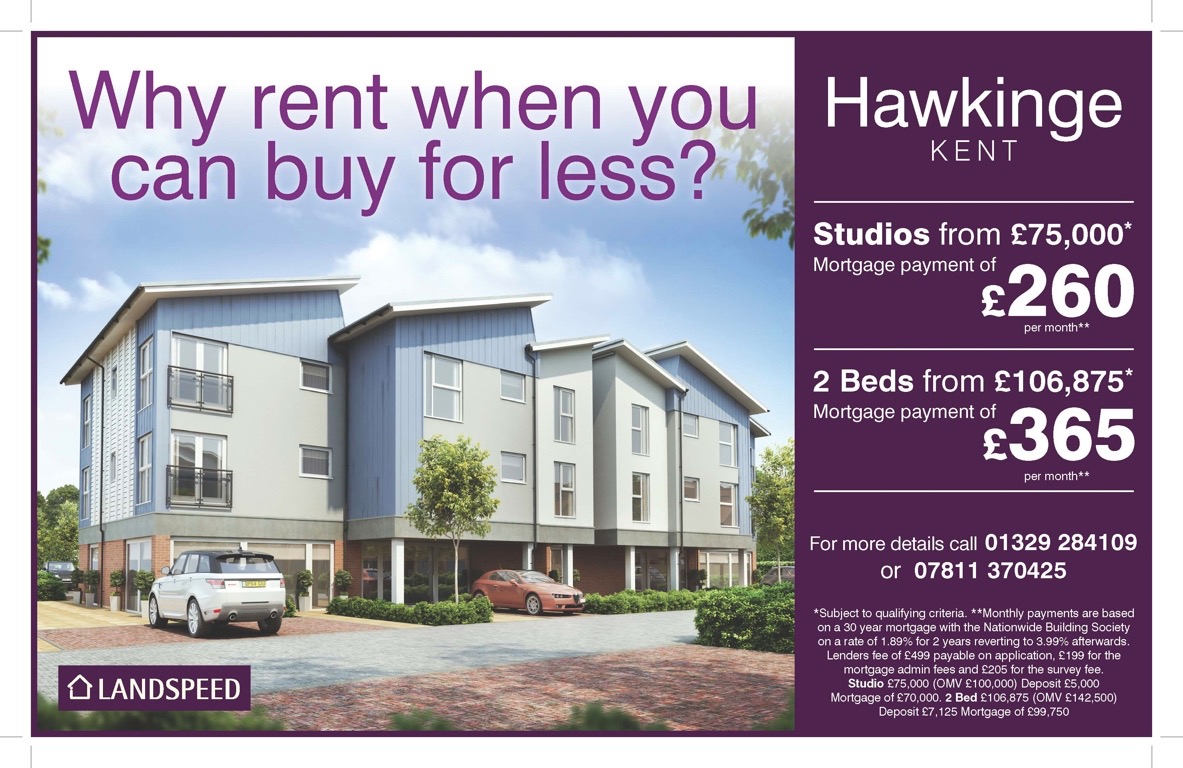 ‘…looks like the back end of a bus…’
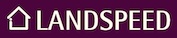 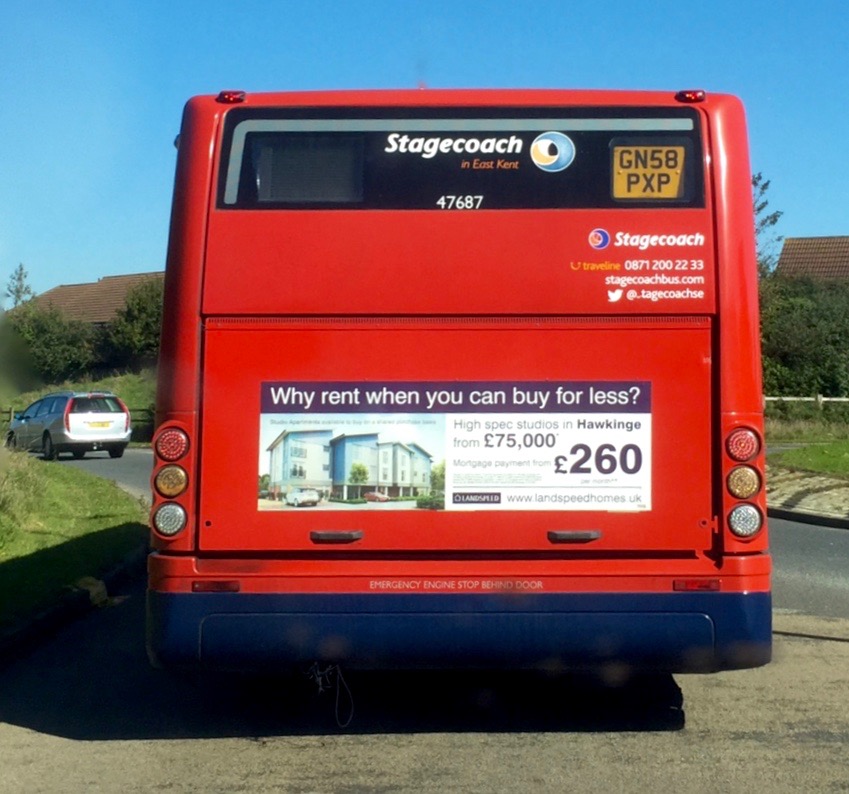 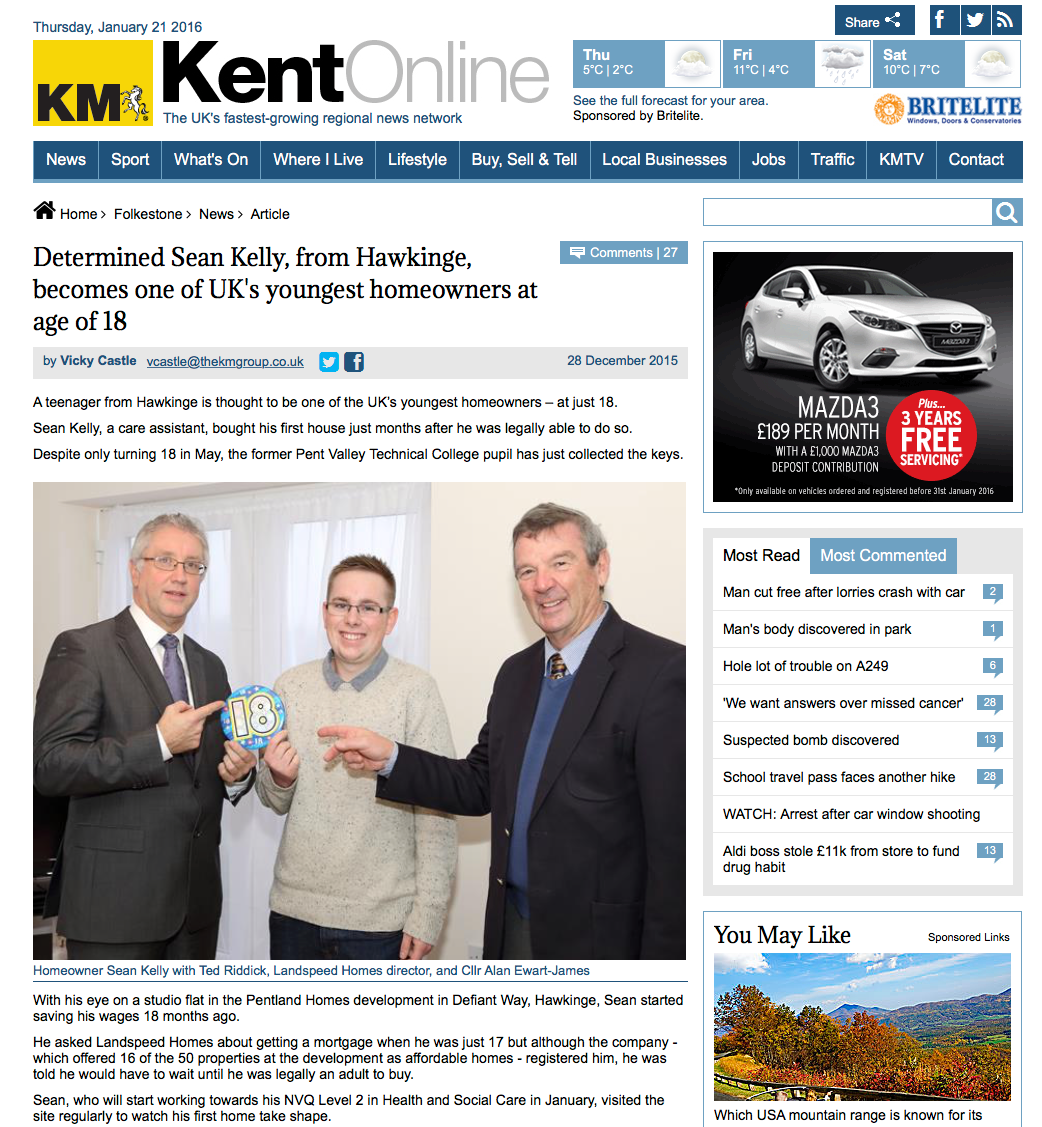